Virtual reality
By: Laith Naber
What is virtual reality?
Virtual Reality is a computer-generated environment with scenes and objects that appear to be real, making the user feel they are immersed in their surroundings.
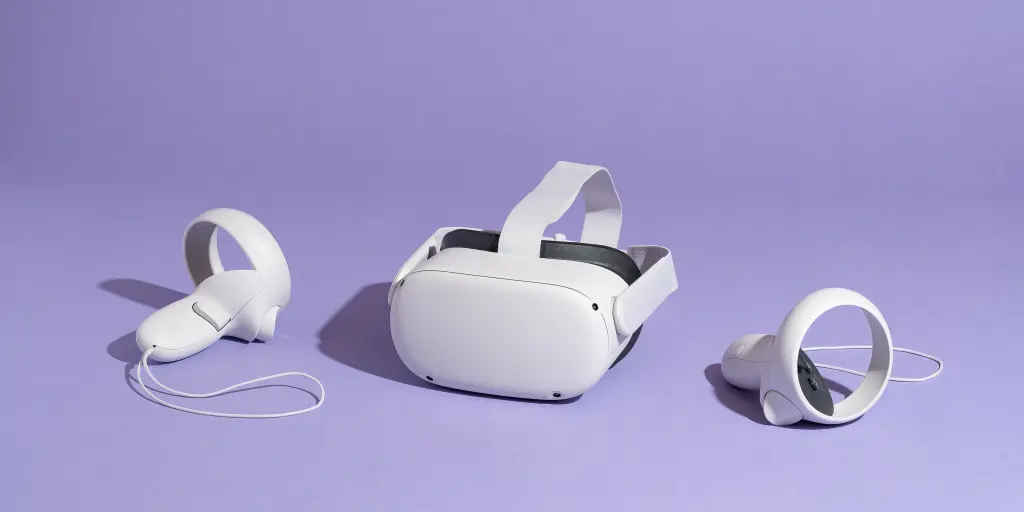 What is the importance of virtual reality?
Virtual reality can help in many jobs all around the world like being a pilot, surgeon, architect and much more.
Virtual reality is a important tool for treating people who have diseases like PTSD and anxiety disorders, dementia, and autism.
A person can use virtual reality for education or training.
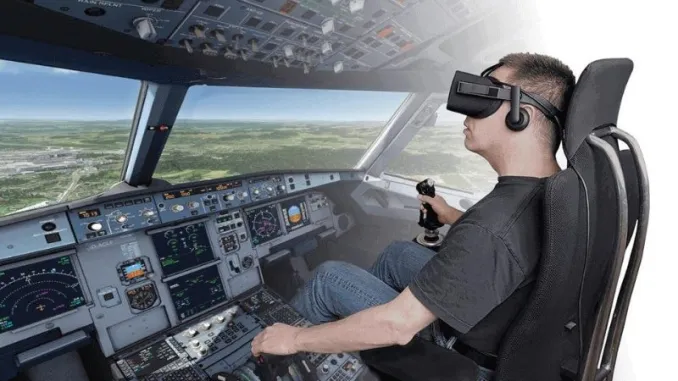 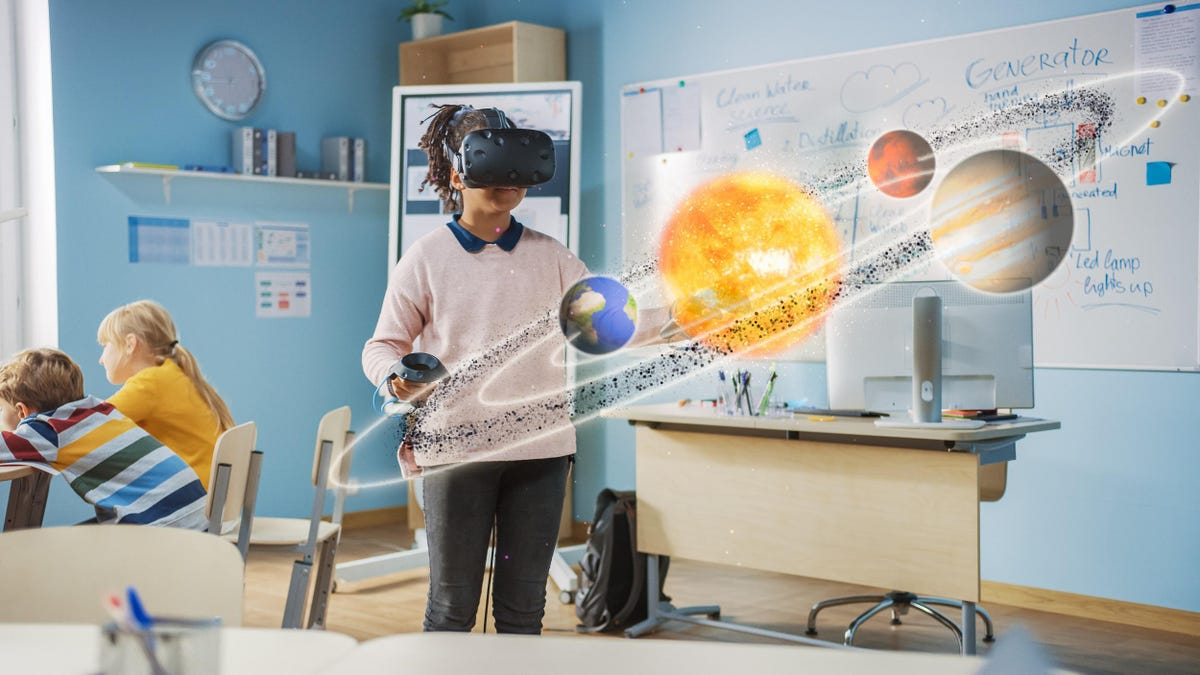 Advantages and disadvantages of virtual reality
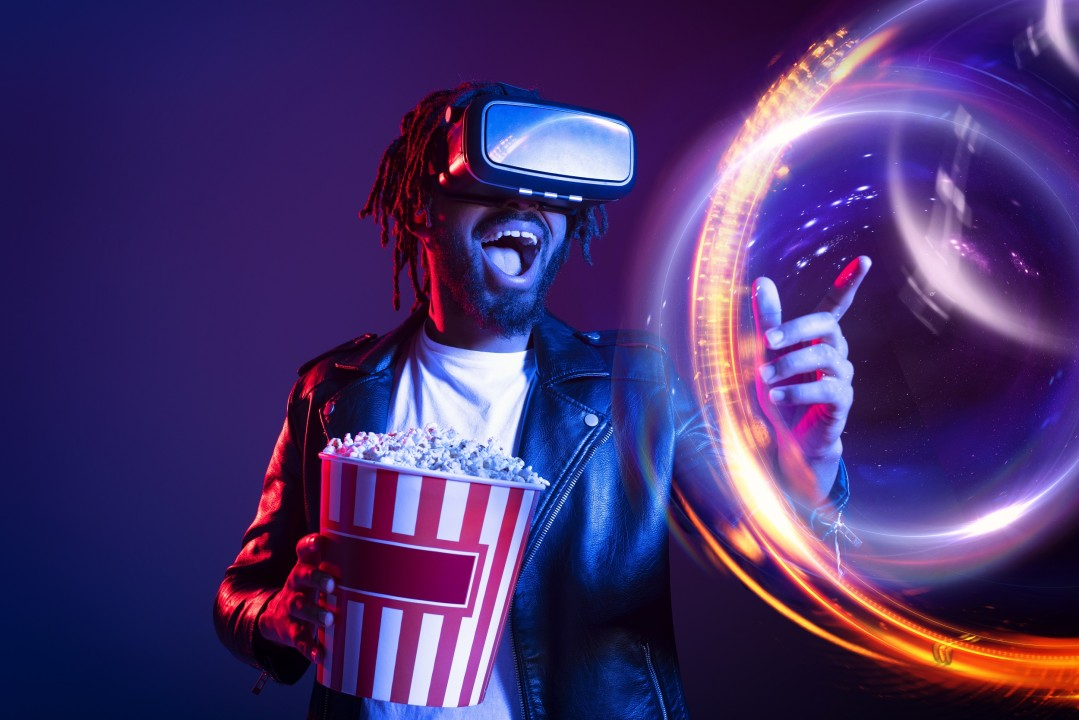 Advantages:
Safe practice/simulation
Very detailed/looks very real
Entertaining
Disadvantages:
Expensive
Obsession
Eye strain
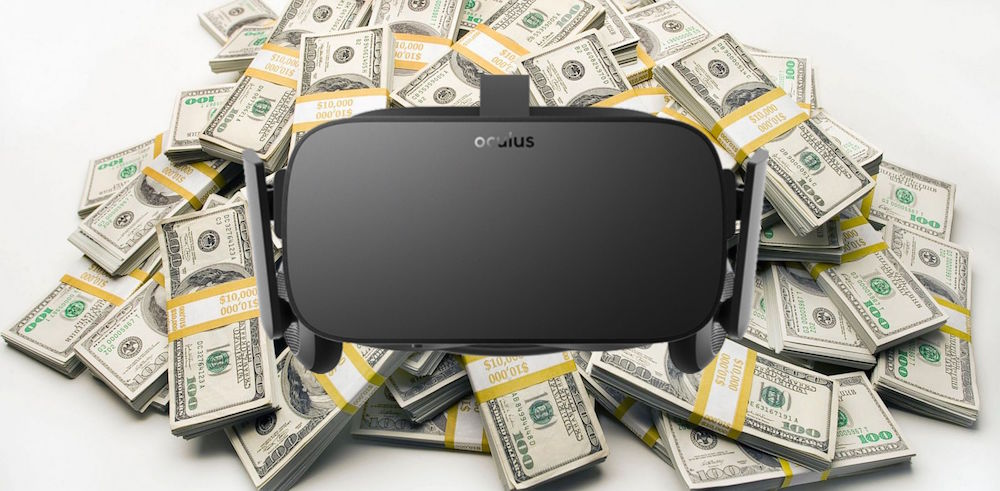 Text:
https://bernardmarr.com/the-effects-of-virtual-reality-vr-on-society/#:~:text=Right%20now%2C%20VR%20is%20being,after%20an%20illness%20or%20injury!
https://honestproscons.com/pros-and-cons-of-virtual-reality/
Photos:
https://www.nytimes.com/wirecutter/reviews/best-standalone-vr-headset/
https://www.linkedin.com/pulse/virtual-reality-future-entertainment-bernard-marr
https://uploadvr.com/community-download-virtual-reality-expensive/
https://www.forbes.com/sites/bernardmarr/2021/07/23/10-best-examples-of-vr-and-ar-in-education/?sh=98f41a1f482e